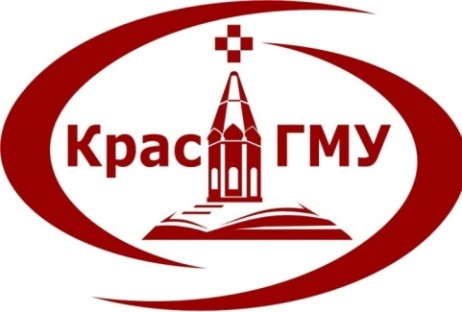 Рейтинг профессорско-преподавательского состава 2016 года
Зав. кафедрой медицинской кибернетики, проф. К.А. Виноградов
Документы
Государственное задание
План мероприятий («дорожная карта») структурных изменений, направленных на повышение эффективности образования, науки и здравоохранения в ГБОУ ВПО КрасГМУ им. проф. В.Ф. Войно-Ясенецкого Минздрава России
Приказ Минздрава России от 08.08.2014 N 430н "Об утверждении показателей эффективности деятельности федеральных государственных бюджетных и казенных учреждений, находящихся в ведении Министерства здравоохранения Российской Федерации, и их руководителей, условий осуществления выплат стимулирующего характера руководителям федеральных государственных бюджетных и казенных учреждений, находящихся в ведении Министерства здравоохранения Российской Федерации"
Мониторинг эффективности деятельности образовательных организаций высшего образования
Федеральные государственные образовательные стандарты высшего профессионального образования
Положения о присвоении ученых званий и присуждении ученых степеней
r = 0,56; p < 0,001
r = -0,25; p = 0,004
r = 0,35; p = 0,004
Международная деятельность
Международная деятельность
Научная деятельность
Научная деятельность
Научная деятельность
Учебная деятельность
Учебная деятельность
Учебная деятельность
Учебная деятельность
Спортивная деятельность
Спасибо за внимание!